Properties of Sand
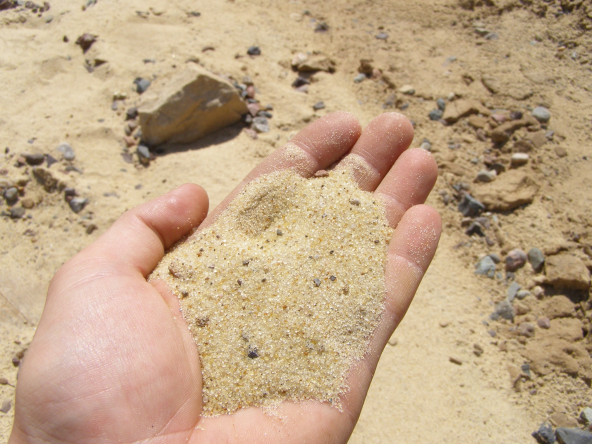 banzaisurfschool.com
Color Choices - tan, brown, brown, grey, white, black

Texture Choices - gritty, smooth, hard, rough, soft, sticky

Particle Size - large, allowing 
air and water to move freely 
in between the particle spaces
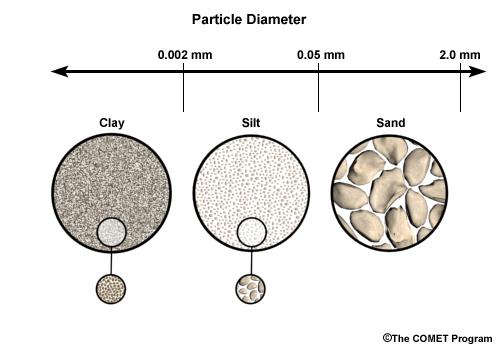 Properties of Silt/Loam
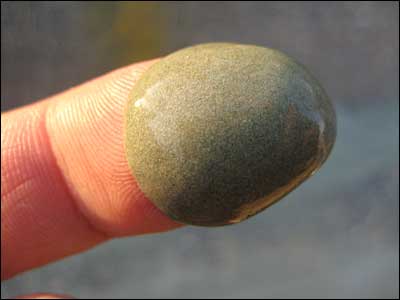 Rana Salem
Color Choices - tan, brown, brown, grey, white, black

Texture Choices - gritty, smooth, hard, rough, soft, sticky

Particle Size - medium, 
allowing some air and water 
to move freely in between 
air spaces
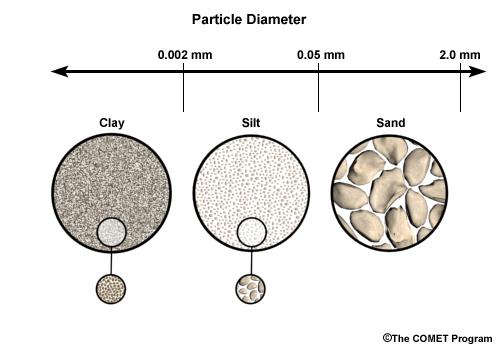 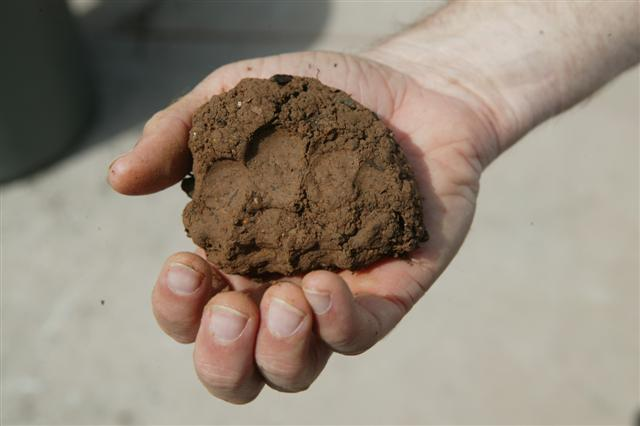 Properties of Clay
Rana Salem
Color Choices - tan, brown, brown, grey, white, black

Texture Choices - gritty, smooth, hard, rough, soft, sticky

Particle Size - small, allowing 
very little air and water to 
move freely in between particle 
spaces
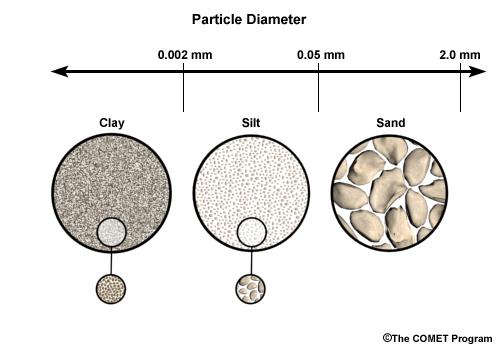